«Технология интегрированного урока как средство осуществления межпредметных связей».
Выполнила : Захарова Кристина, студентка группы 1252
Интеграция - это глубокое взаимопроникновение, слияние, насколько это возможно, в одном учебном материале обобщенных знаний в той или иной области.
Интеграция как :
во-первых цель обучения;

во-вторых средство обучения.
Интеграция:
Внутрипредметная

Межпредметная

Транспредметная
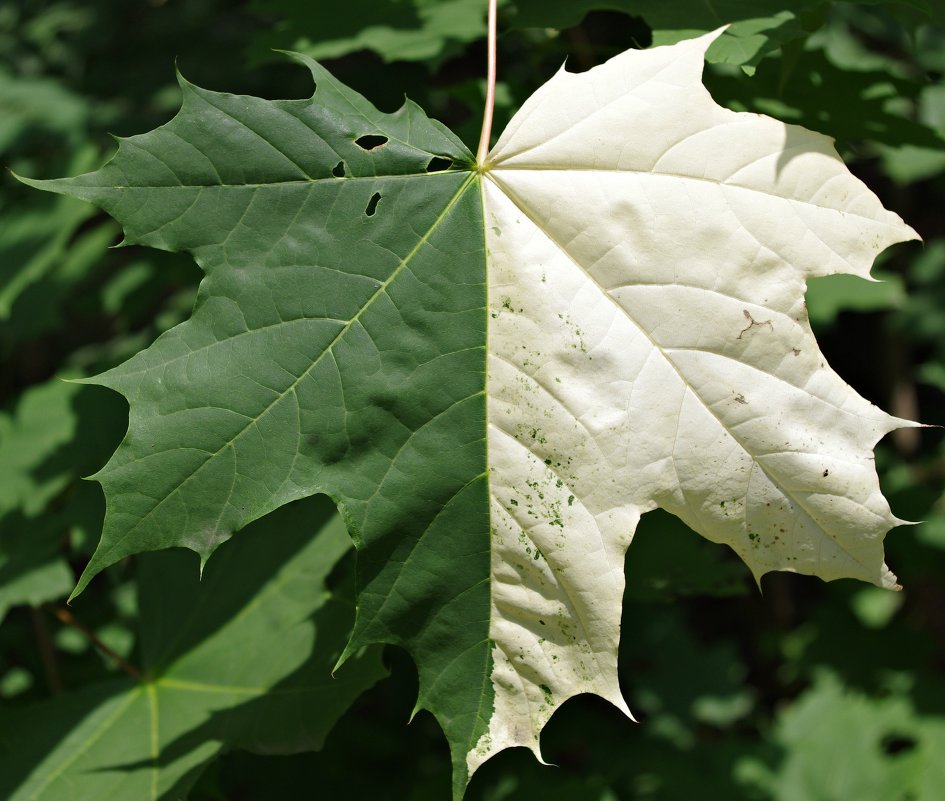 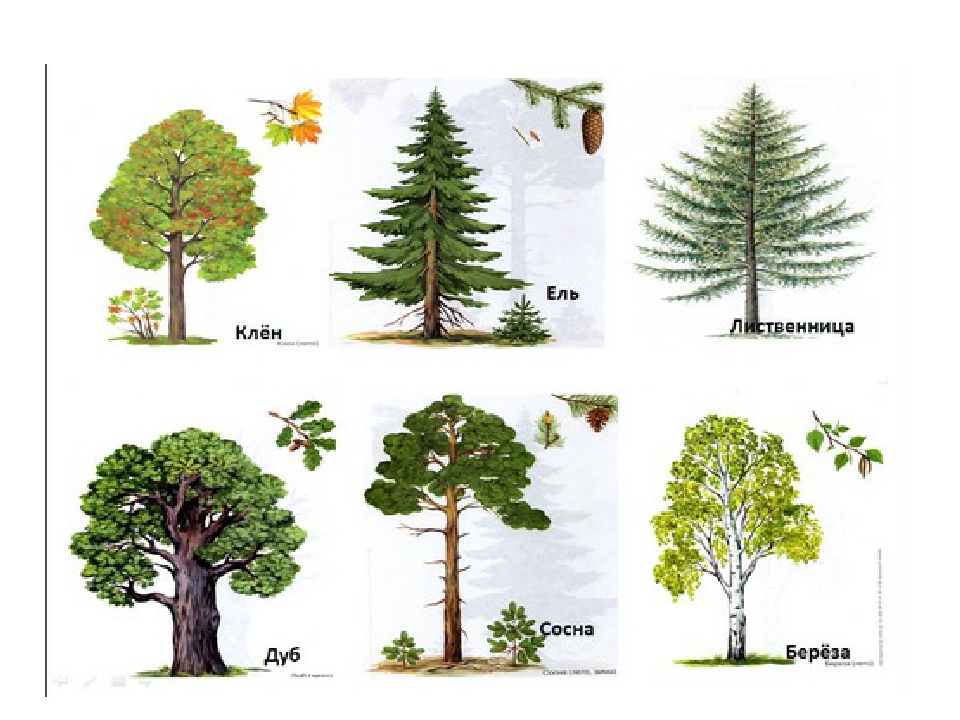 Спасибо за внимание!